Values, Mission and VisionStrategic Planning 2022
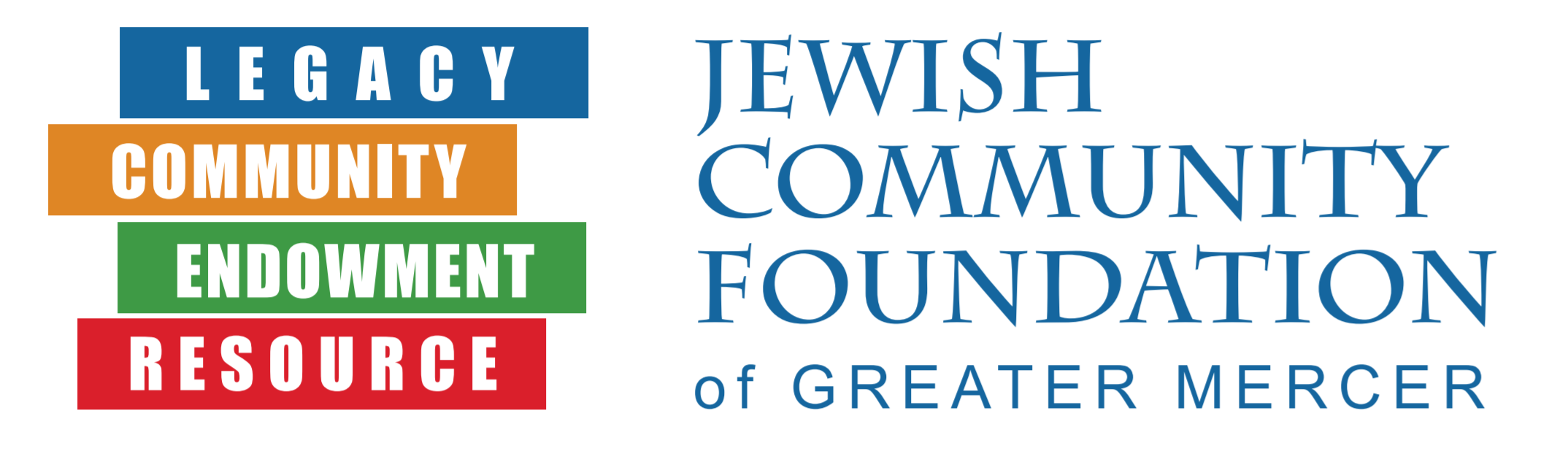 Dirk Bird
Jewish Federations of North America (JFNA)
Values, Mission and Vision:
Outcomes
Updated Values for JCFGM
Updated Mission Statement for JCFGM
We guide philanthropic resources to ensure the strength of the Jewish and broader communities. We accomplish this by working directly with our partners to build trust, understand their goals, and identify opportunities to deepen their impact.
Long Term Goals: 10 Years from Now
Asset Growth
Partnership Expansion
Industry Expertise
Start/Stop/Continue
Start/Stop/Continue
Next Steps
Appendix
Core Values
Current Values for JCFGM
Mission vs. Vision
Current Mission Statement for JCFGM
We aim to provide a sustainable legacy for our Jewish community, locally and globally, through endowments and resources that maximize the charitable objectives of our donors.